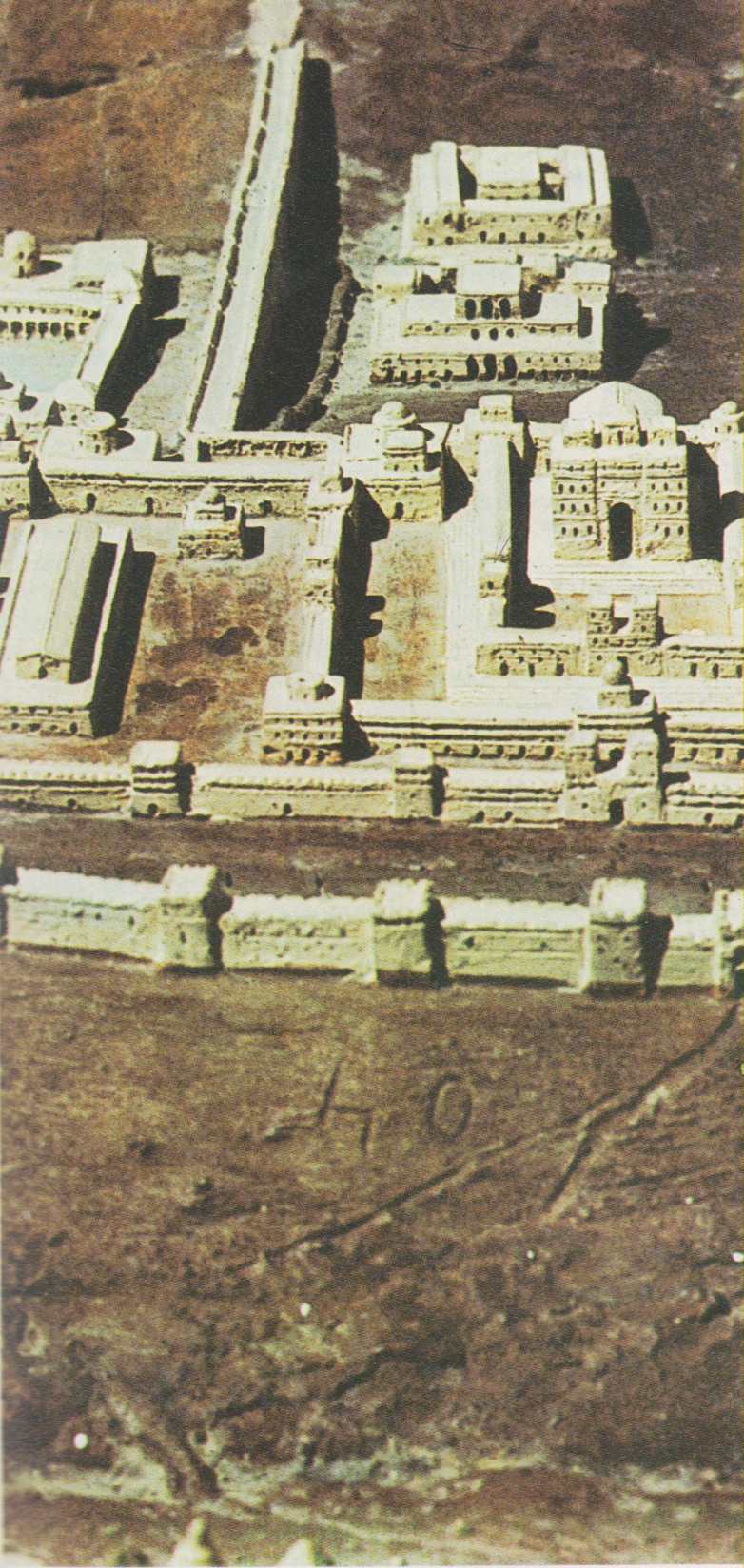 Gerusalemme, Tempio, rifacimento
Area del Tempio fatta sistemare da Erode.